Digital and Interactive Media
Emerging Technologies
Copyright © Texas Education Agency, 2013.  All rights reserved.
1
Technology and DIM
What kinds of technology impact the way Digital Interactive Media is created and presented to the public?
Computers
Software
Digital Still/Video cameras
Scanners
Copyright © Texas Education Agency, 2013.  All rights reserved.
2
Technology and DIM
Computers:
Then				Now
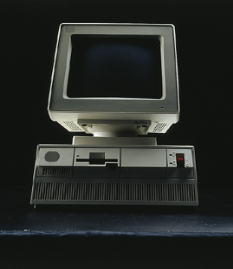 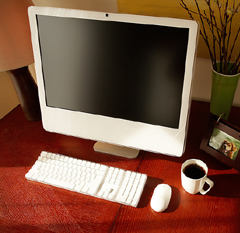 Copyright © Texas Education Agency, 2013.  All rights reserved.
3
Technology and DIM
Software:
Then				Now
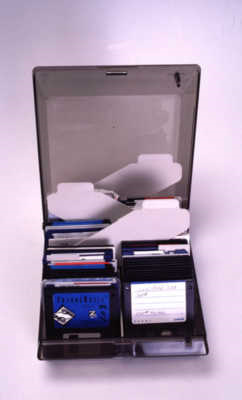 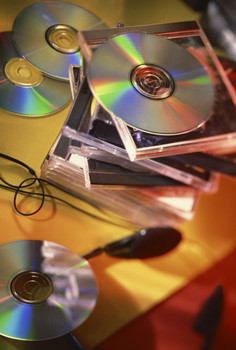 Copyright © Texas Education Agency, 2013.  All rights reserved.
4
Technology and DIM
Digital Still/Video cameras:
Then				Now
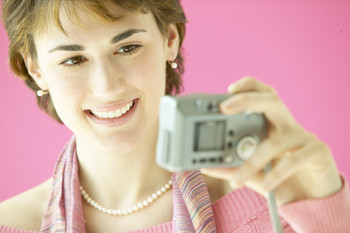 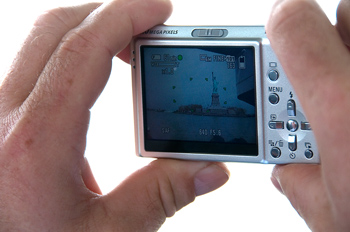 Copyright © Texas Education Agency, 2013.  All rights reserved.
5
Technology and DIM
Scanners:
Then				Now
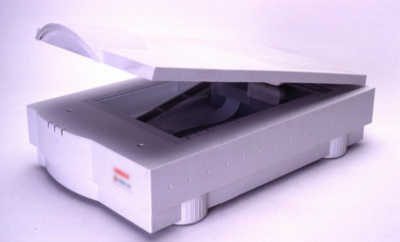 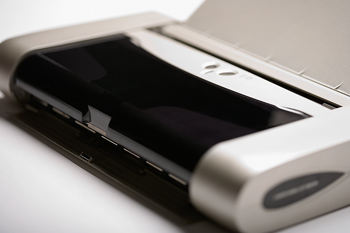 Copyright © Texas Education Agency, 2013.  All rights reserved.
6
Technology and DIM
How has it impacted the industry?
DIY mentality
I can do it myself
I don’t need to pay to have it done. 
Financial impact
Is it cheaper now?
Creative impact
What can we do now that we couldn’t do before?
Copyright © Texas Education Agency, 2013.  All rights reserved.
7
Technology and DIM
What are the “Newest” pieces of technology?
What does it do?
Was there anything like it before?
What has it changed?
Will the change be better or worse for DIM?
Monetary impact 
How can we use it to our advantage?
Copyright © Texas Education Agency, 2013.  All rights reserved.
8
Technology and DIM
What will come next?
Ideas?
How might they impact the industry?
Copyright © Texas Education Agency, 2013.  All rights reserved.
9